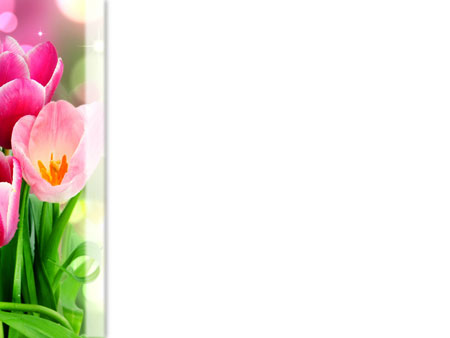 Родительское собрание в старшей группе.
Тема собрания: «Начало учебного года- начало нового этапа в жизни детей.»(Как мы повзрослели…)
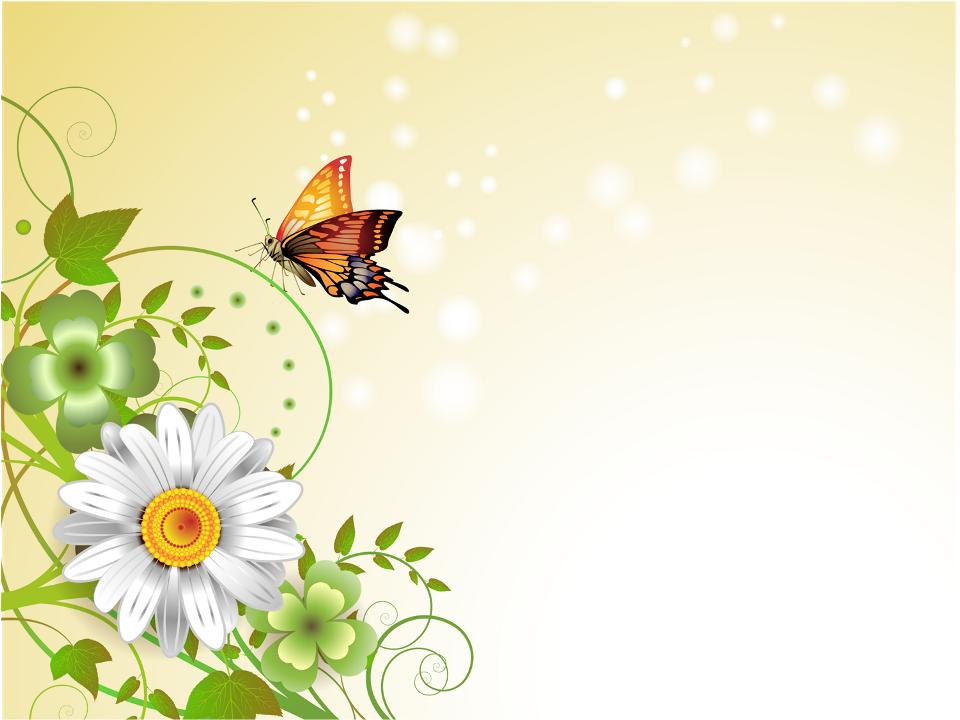 Утренний приём детей.
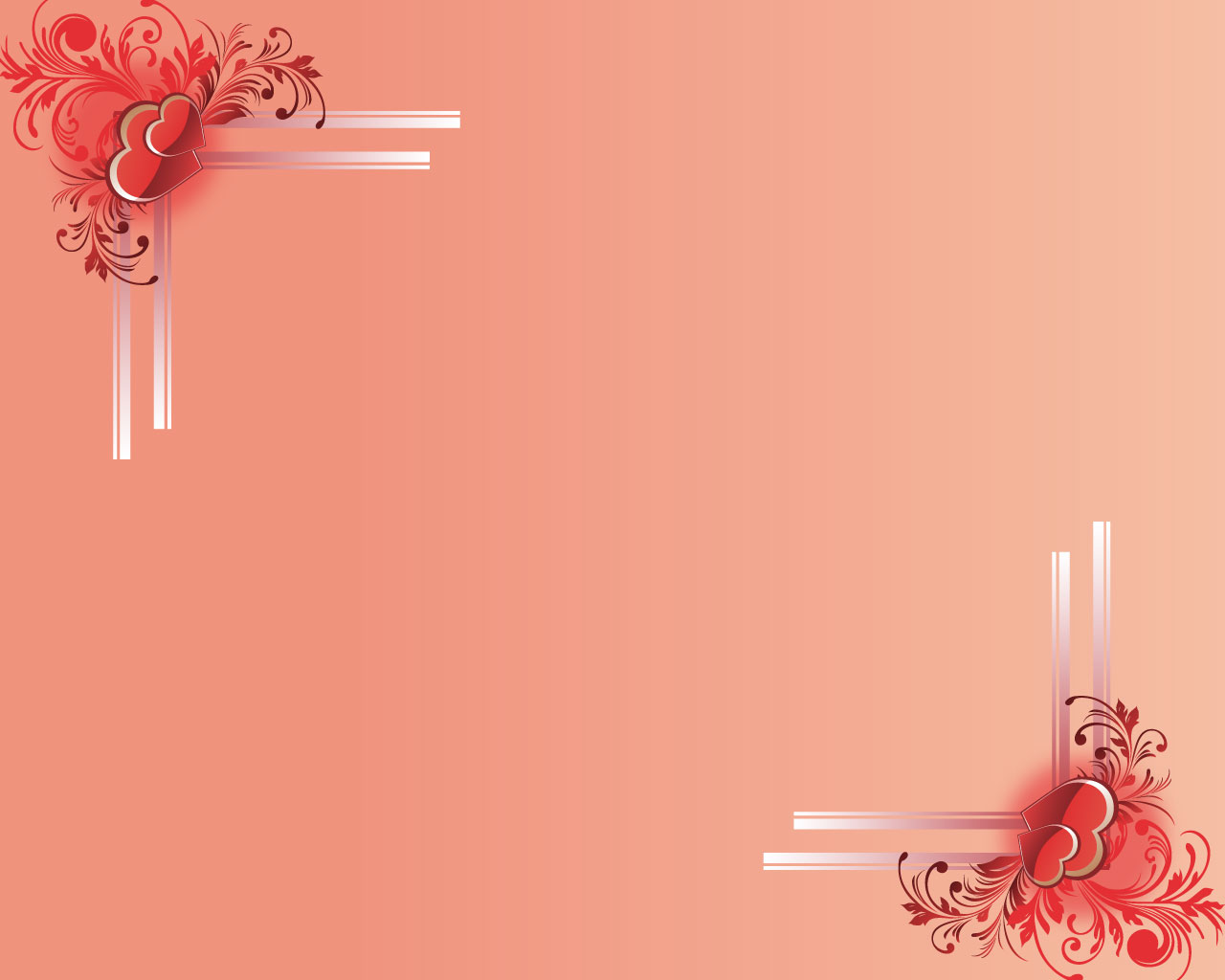 Утренняя разминка.
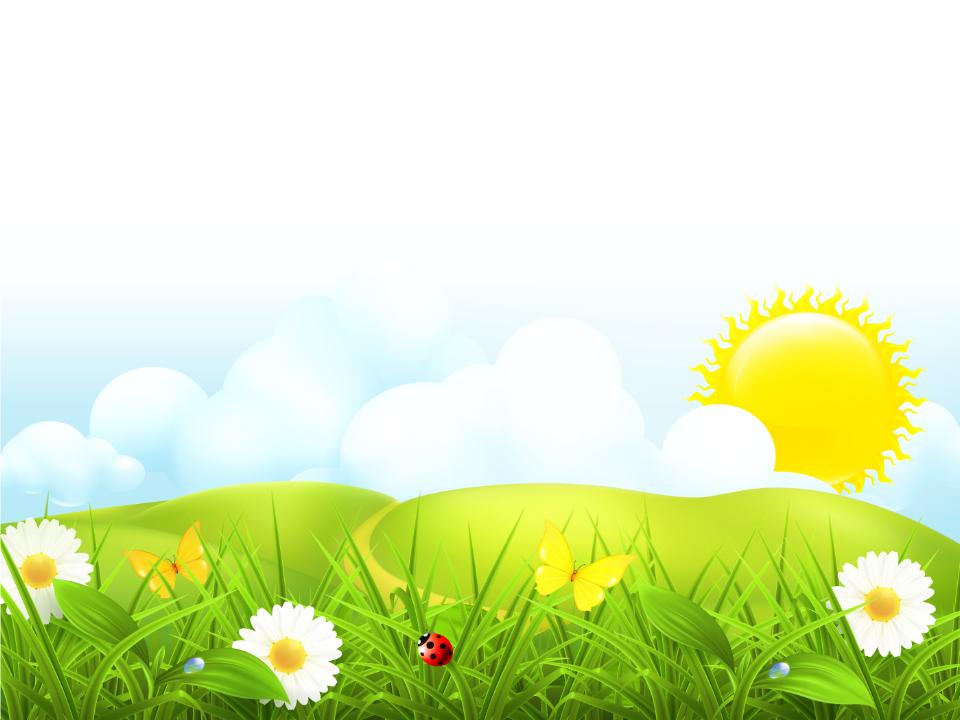 Развитие речи: «Составление рассказа по картине.
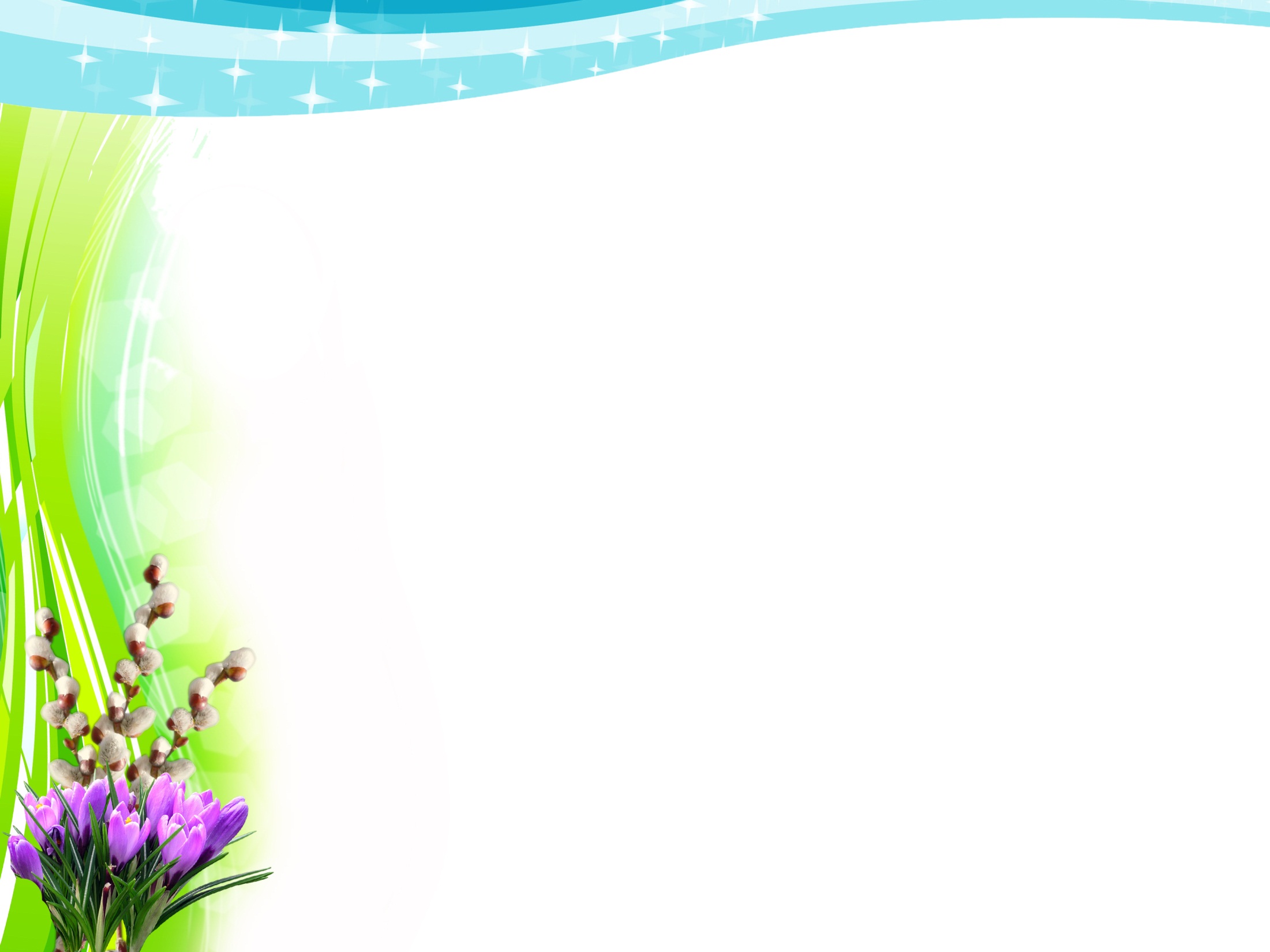 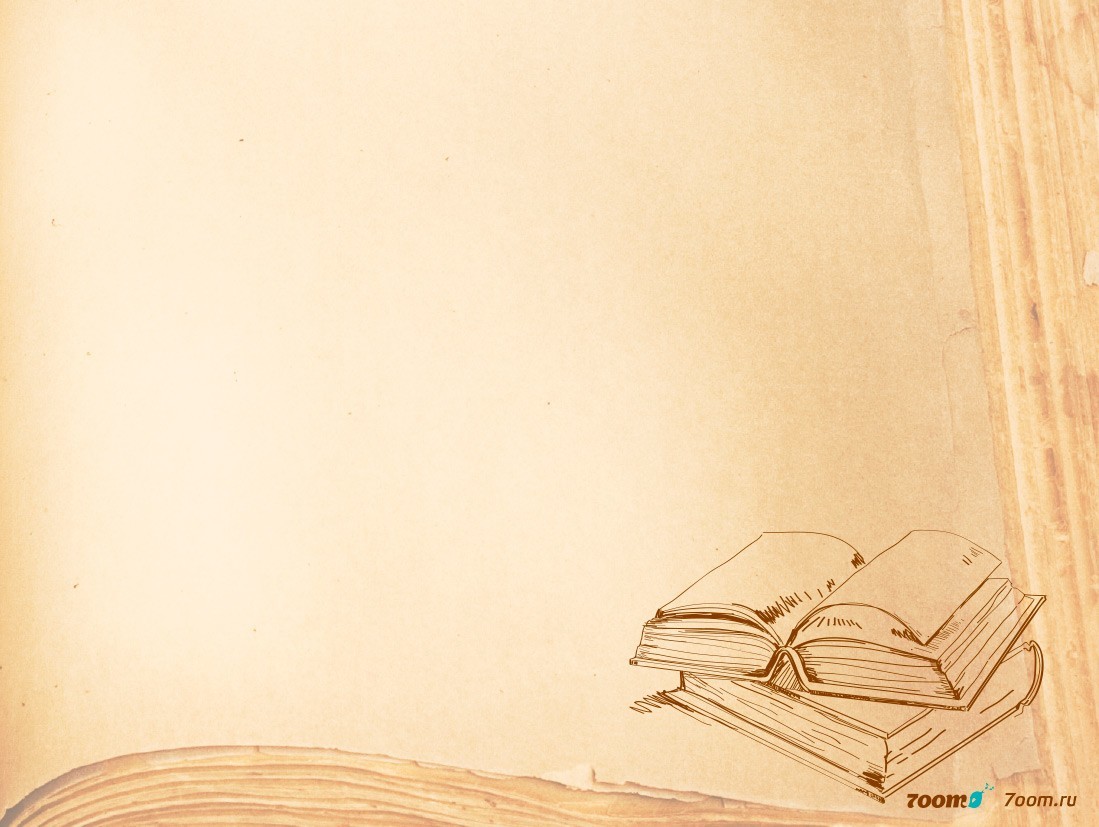 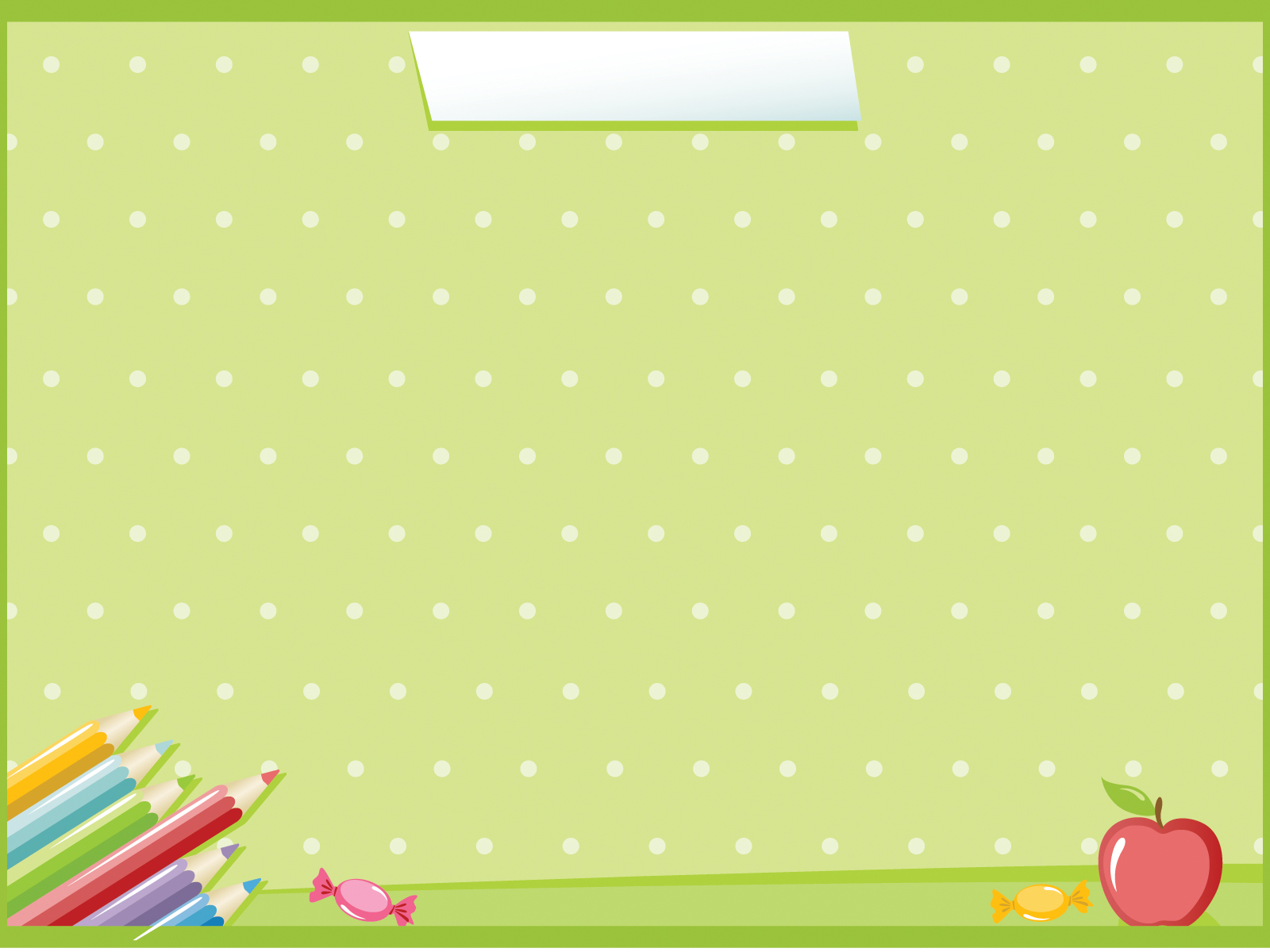 Рисование.
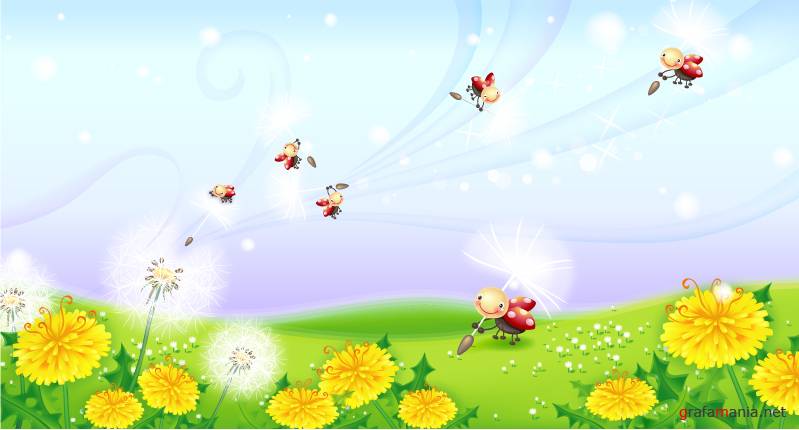 Индивидуальный показ при затруднении в работе.
Рисуем птиц.
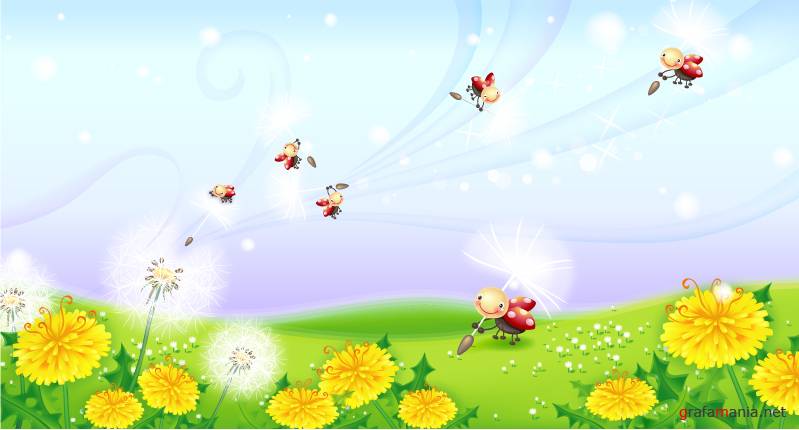 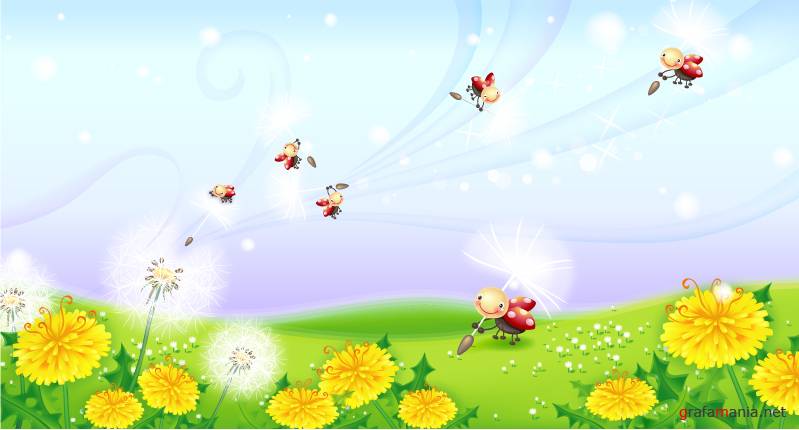 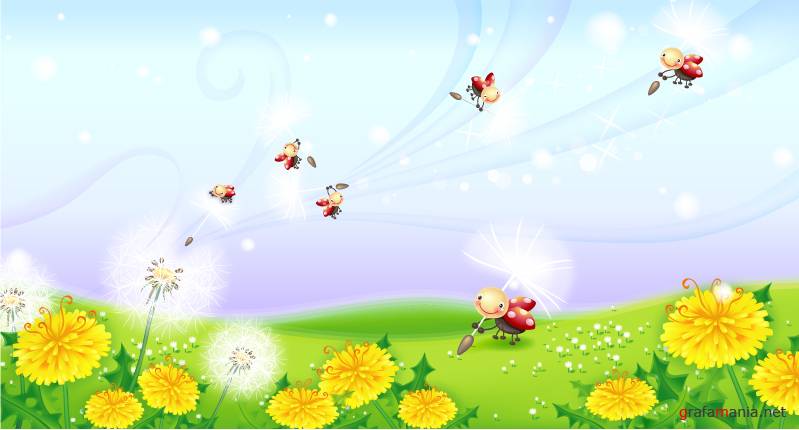 Работа индивидуальная с Данилом.
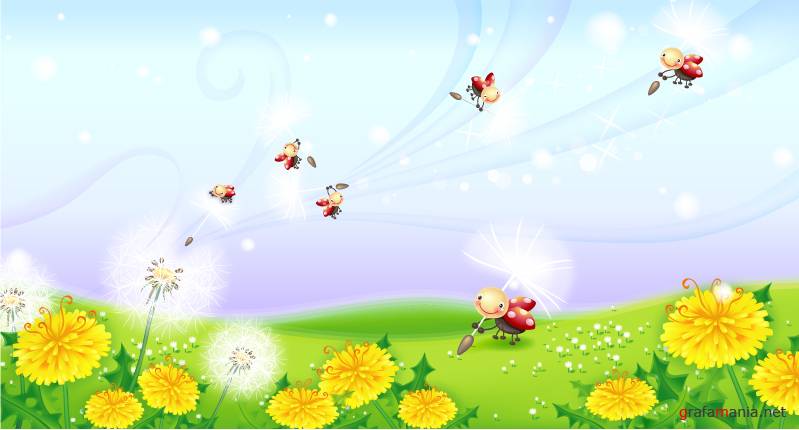 На занятии физкультурой.
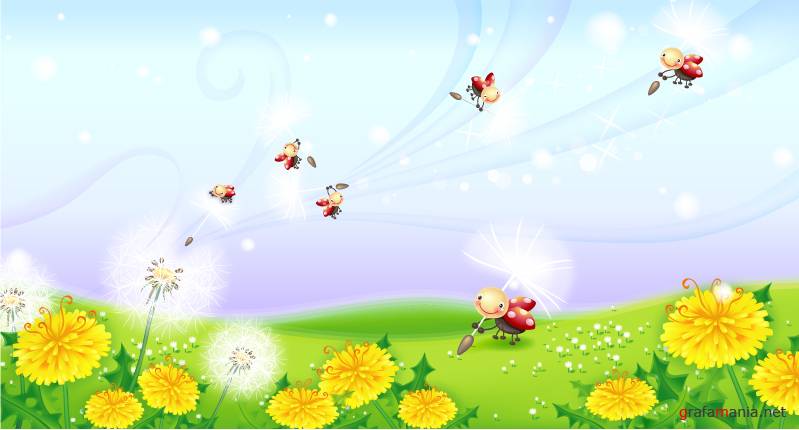 На прогулке.
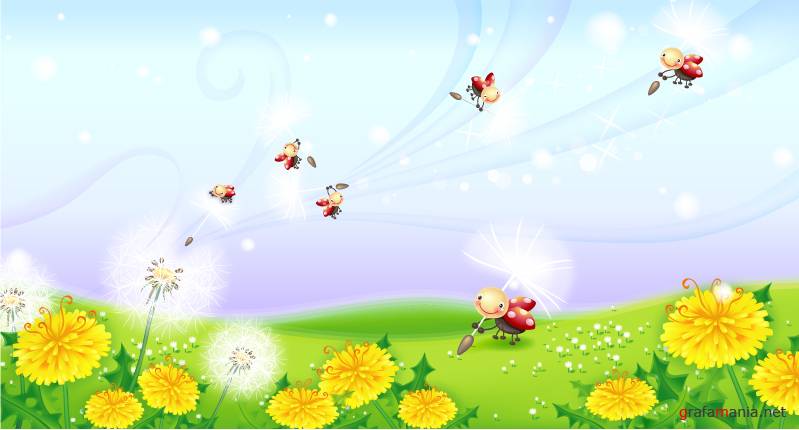 Свободные игры детей.
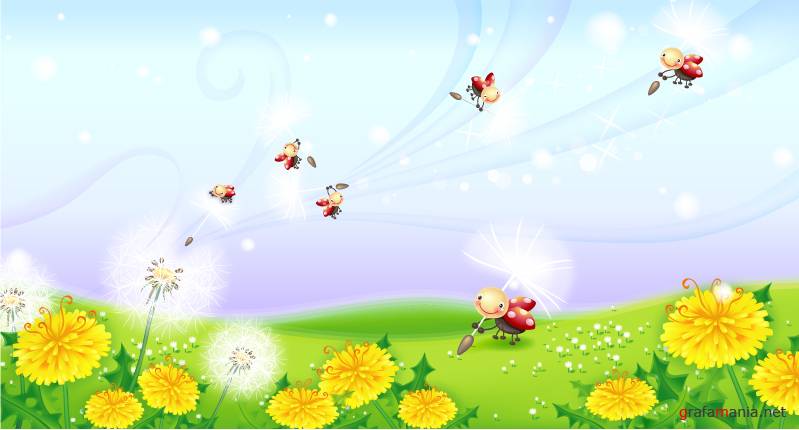 Художественное творчество.
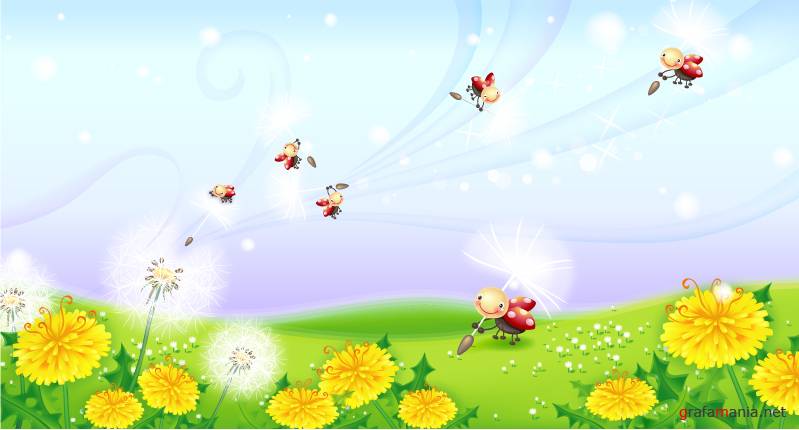 Покатаемся…
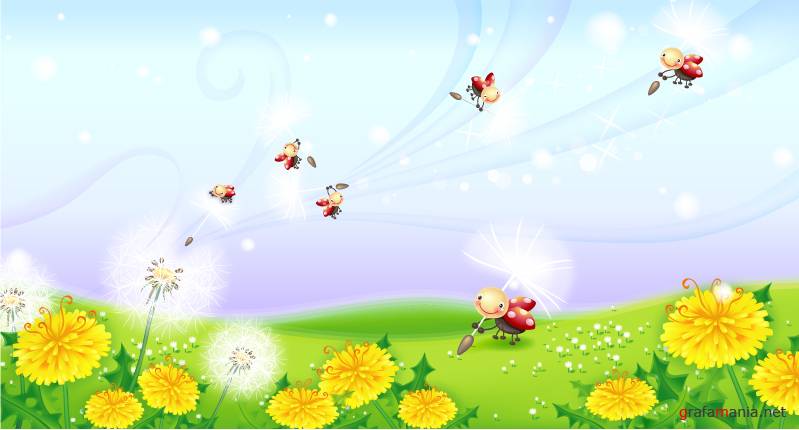 Уголок уединения.
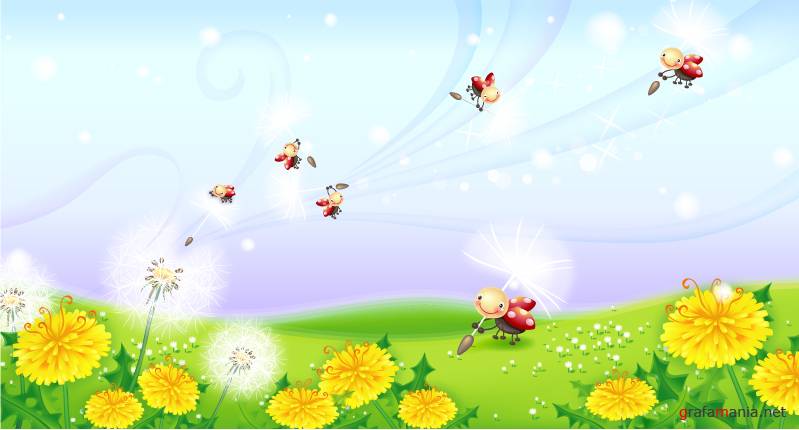 Изучаем буквы.
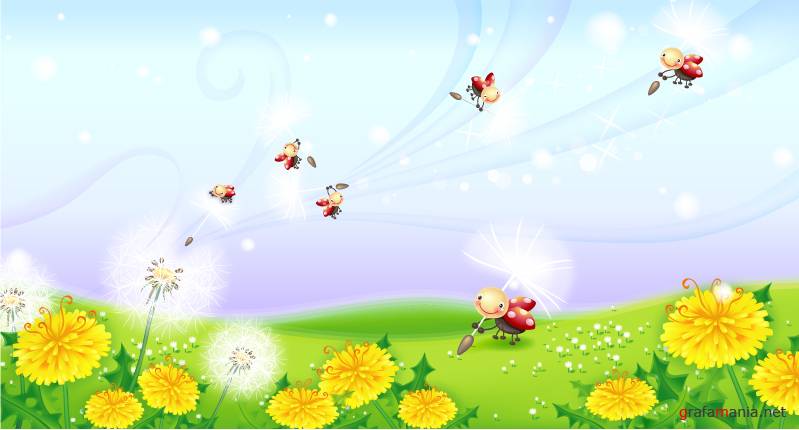 Уединилась.
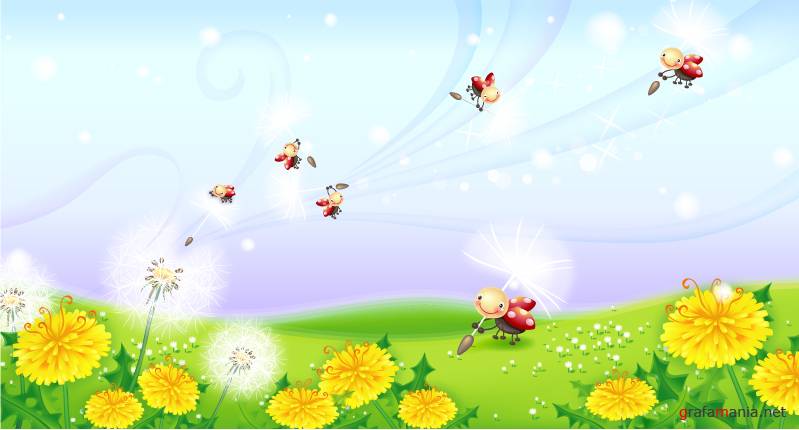 Покатаемся.
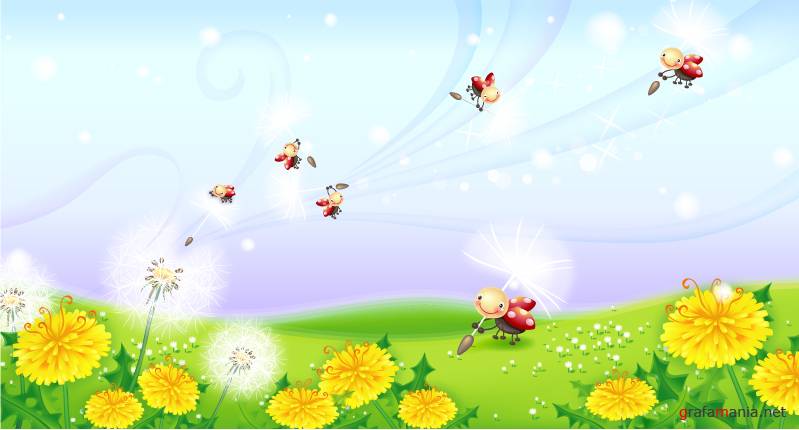 Кольцеброс.
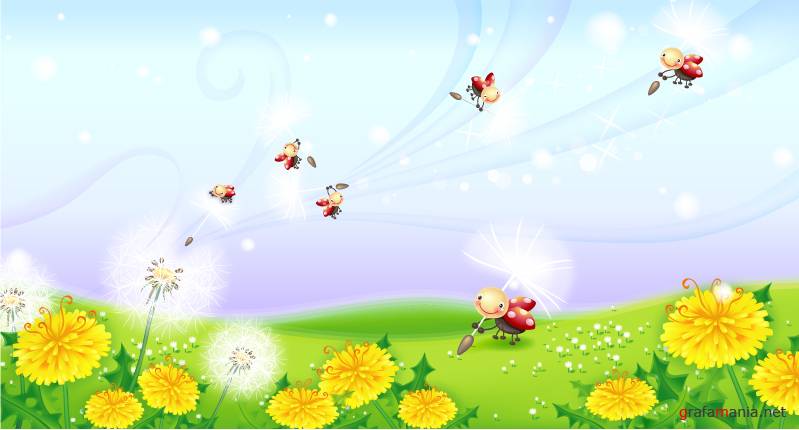 На музыкальном занятии.
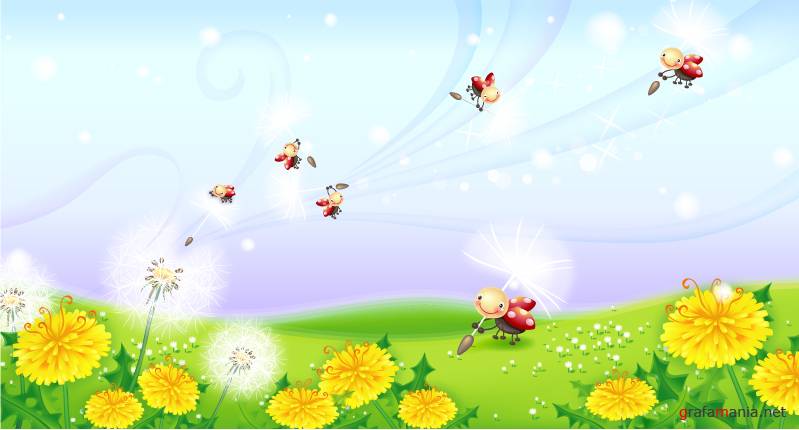 Играем в футбол.
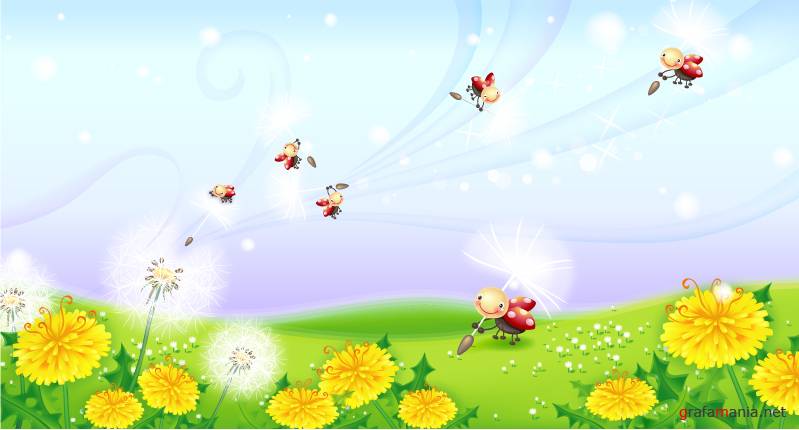 Первый снежок.
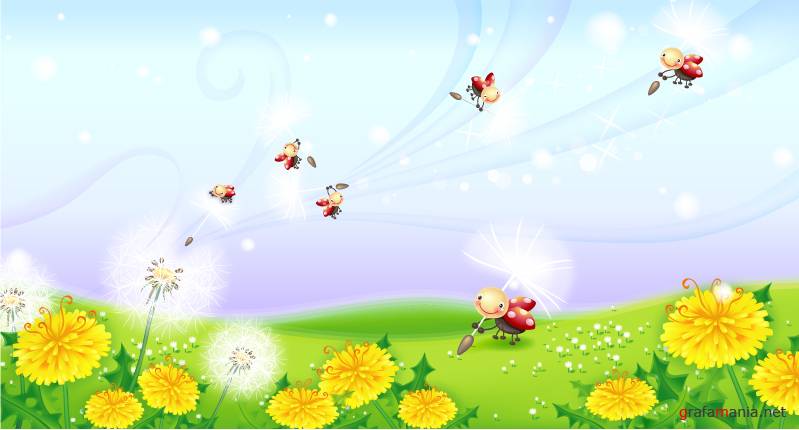 Играем в подвижные игры.
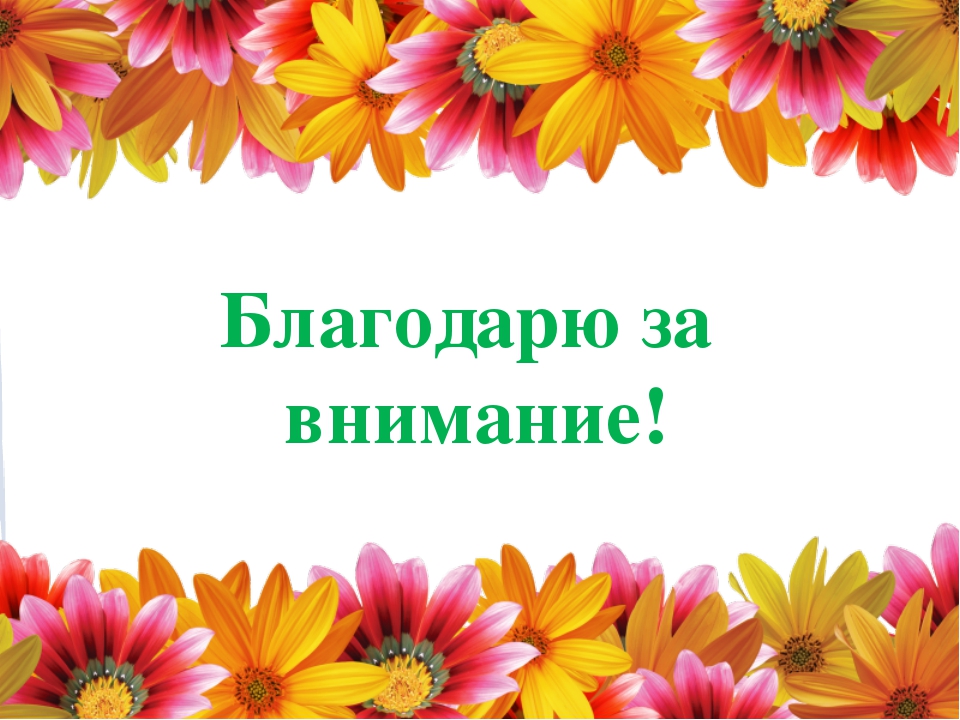 Взаимодействие д.сада с родителями.
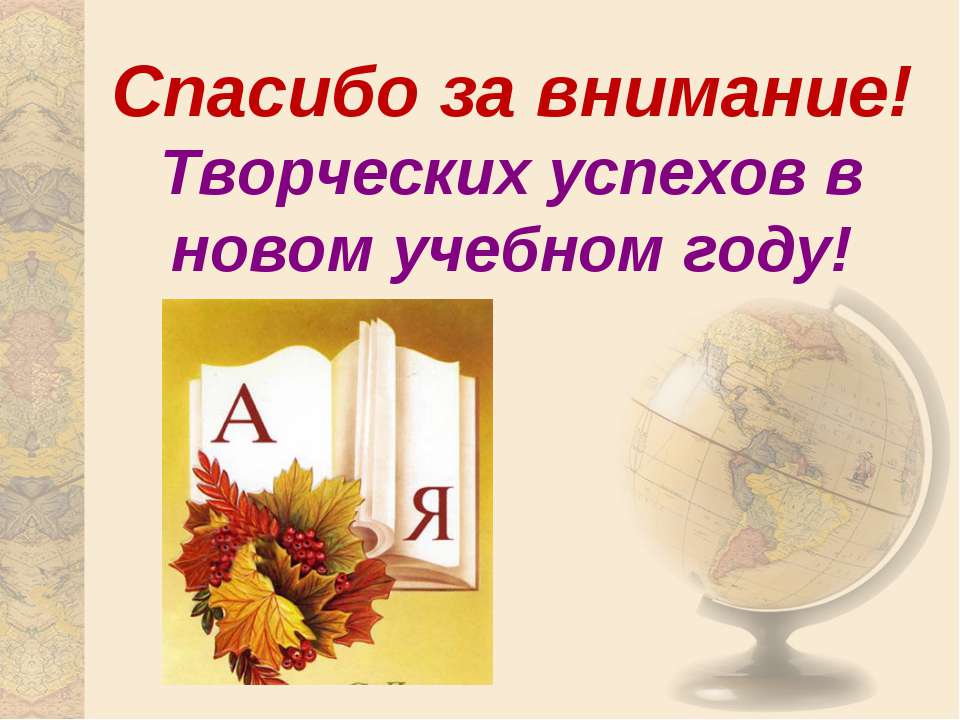